Architecture-Based Development In Java SE 9
Negar Ghorbani

Donald Bren School of Information and Computer Science
University of California, Irvine
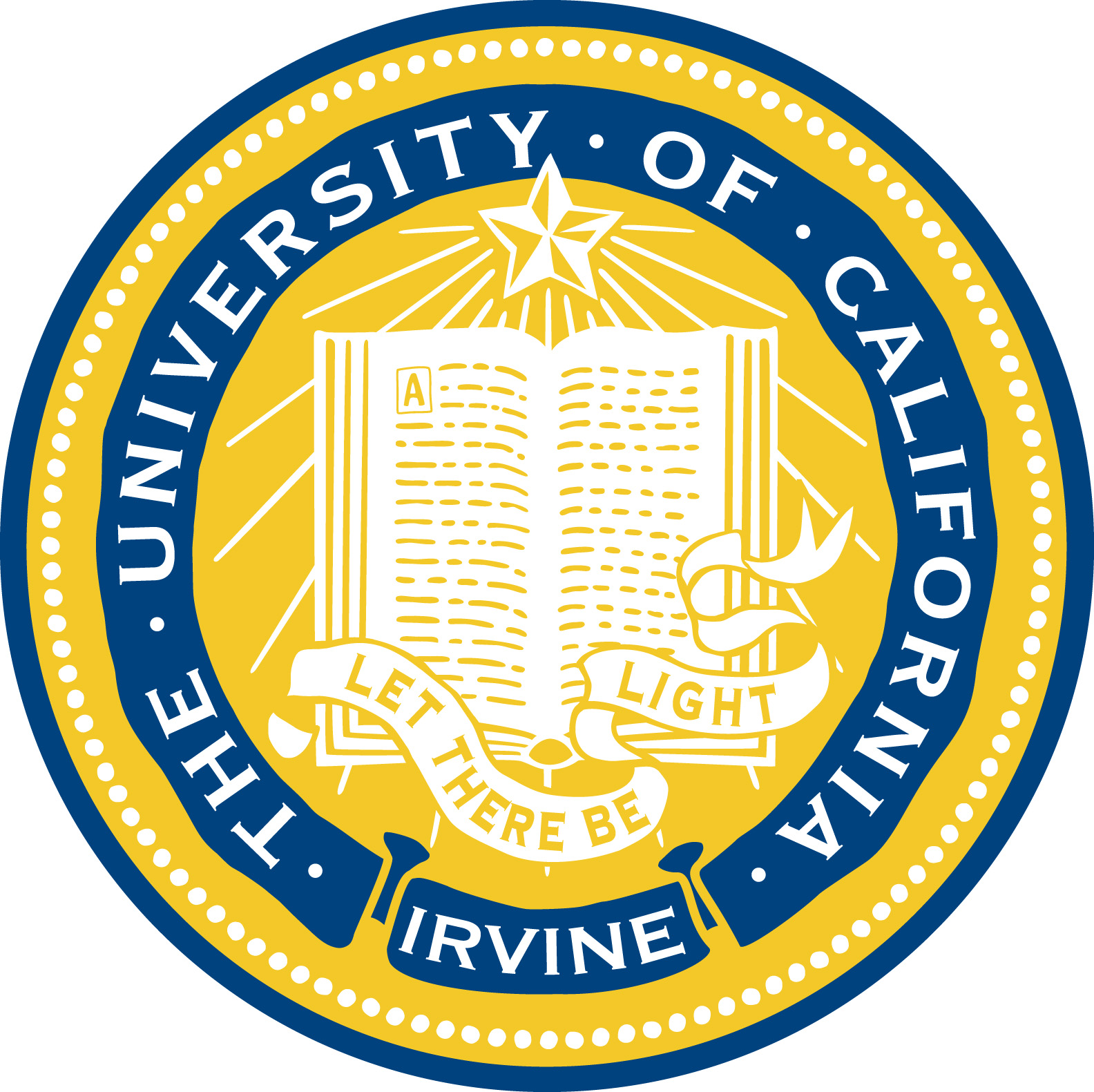 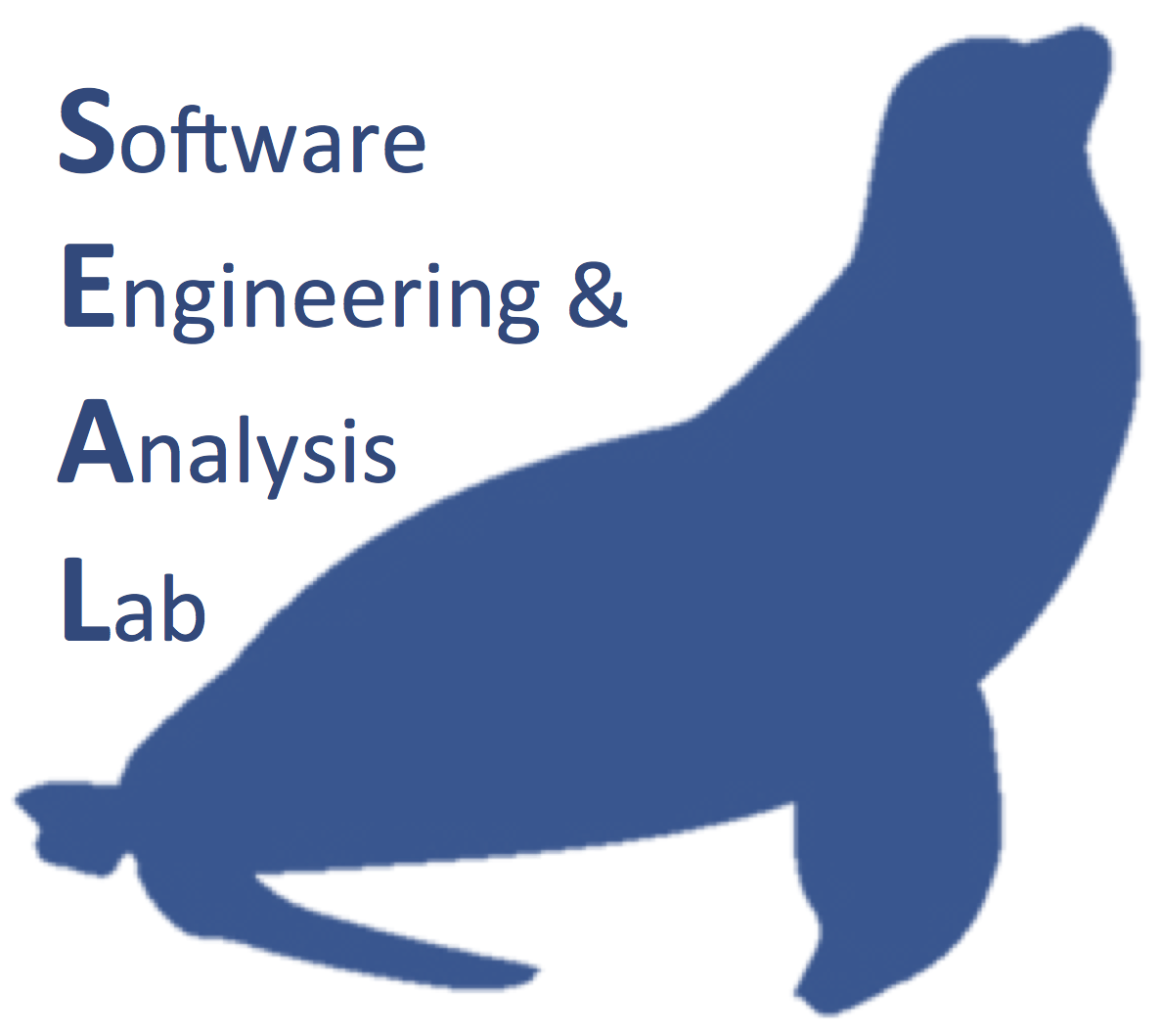 In a Software System
Software Systems’ Architecture

Conceptualized in terms of high-level constructs
E.g. software components, connectors, and their interfaces
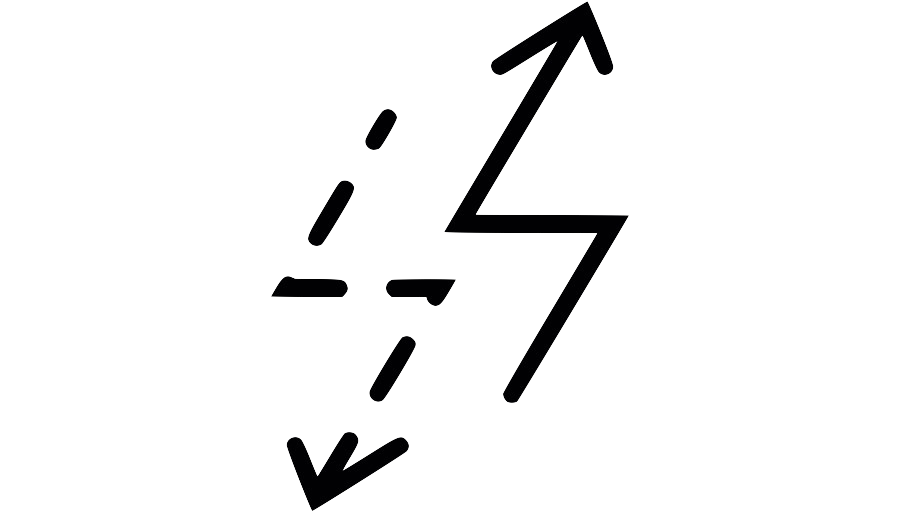 Programming Languages

Provides low-level constructs
E.g. classes, methods, and variables
[Speaker Notes: Bridging this gap  has always been a major challenge

arch based development]
Modularity
Simply put, modularity is a design principle that helps us to achieve:

Loose coupling between components

Clear contracts and dependencies between components

Hidden implementation using strong encapsulation
[Speaker Notes: One of the solutions : Modularity = explicit support for architectural constructs]
Java; One Of The Most Widely Used Programming Languages
Based on a report from JetBrains on the State of the Developer Ecosystem in 2018: https://www.jetbrains.com/research/devecosystem-2018/
[Speaker Notes: Java as the most widely used languages, introduced modularity in its 9th version in 2017]
Java & Modularity
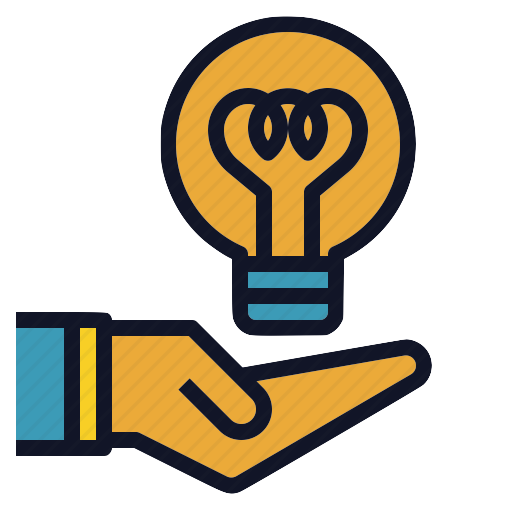 Java Platform Module System
in
Java 9
[Speaker Notes: The solution “modularity” in the 9th version of Java released in Sep 2018  JPMS]
Life before Java 9
Java source code written in the form of Java types
Types arranged into packages
The compiled code for types and libraries packaged into JAR files
Adding all JAR files to the class path
Package A
Package B
Type1
Type2
Type3
Type4
Type5
Type6
[Speaker Notes: First, let’s review how was life before Java 9]
Limitations, before Java 9
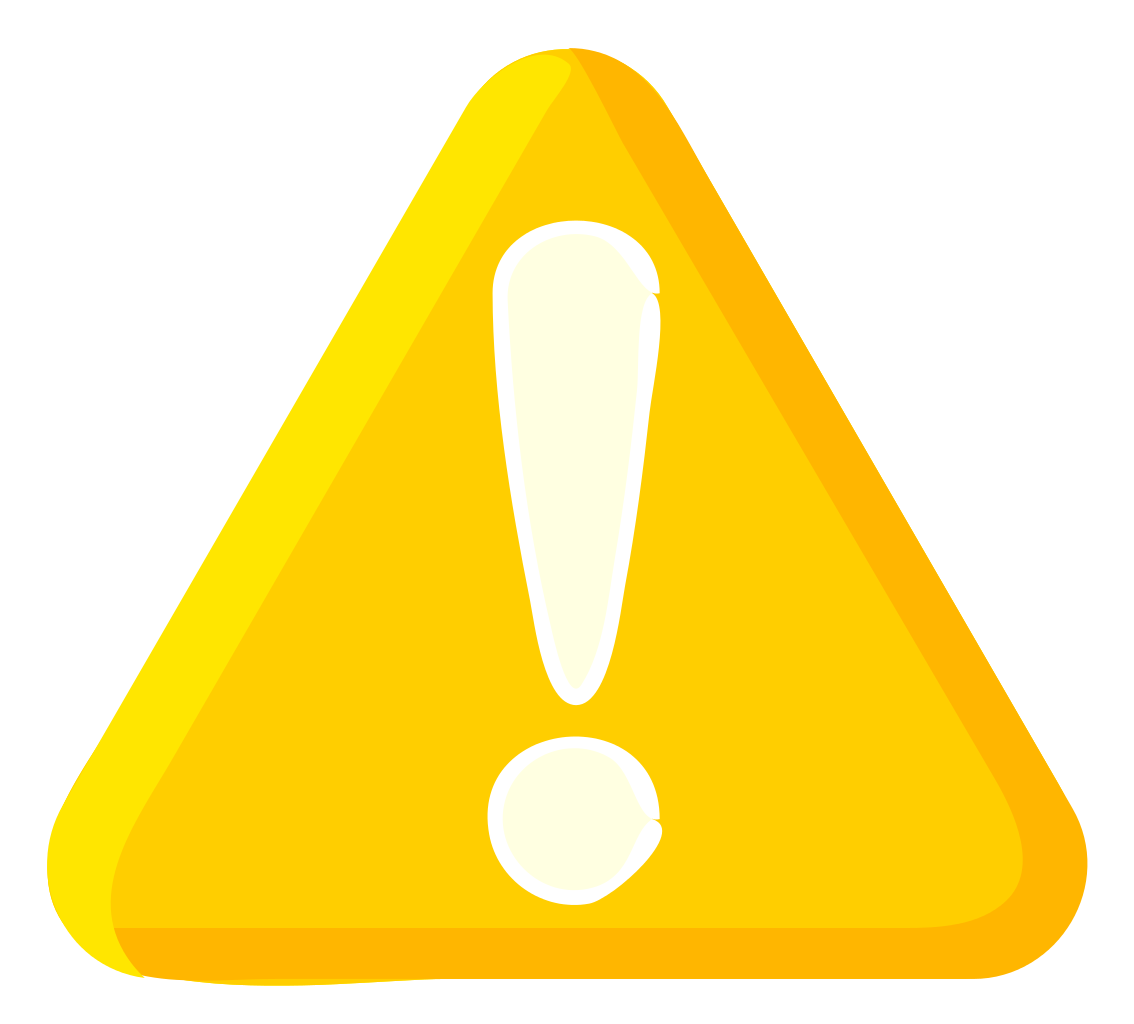 No boundaries for accessibility
”Public” modifier is too open!
No explicit contracts and dependencies between JARs
Weak encapsulation of elements within the JARs
Security issues
Possible runtime errors due to missing types and JARs
JAR hell
Large monolithic JDK
Deployment limitations
Access to JDK internals
[Speaker Notes: Access modifiers are quite limited


JAR hell : Multiple versions of the JARs the classpath  ClassLoader loading the first found 
compilation would be successful, but the application might fail at runtime -- with the ClassNotFoundException, due to the missing JARs on the classpath at runtime.]
What’s New in JDK 9
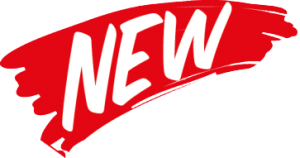 Modular JDK
The JDK was too big!
Divide the JDK into a set of modules 
Security
Java.* modules vs. jdk.* modules
[Speaker Notes: Java 9 divides the platform into a set of modules known as platform modules

Encapsulate most of the JDK's internal APIs by default -> inaccessible at compile time, 


Java.* --> standard modules : intended for use of developers
Jdk.*  non-standard modules  not intended for use of developers , typically used in the JDK itself]
JDK Before & After 9
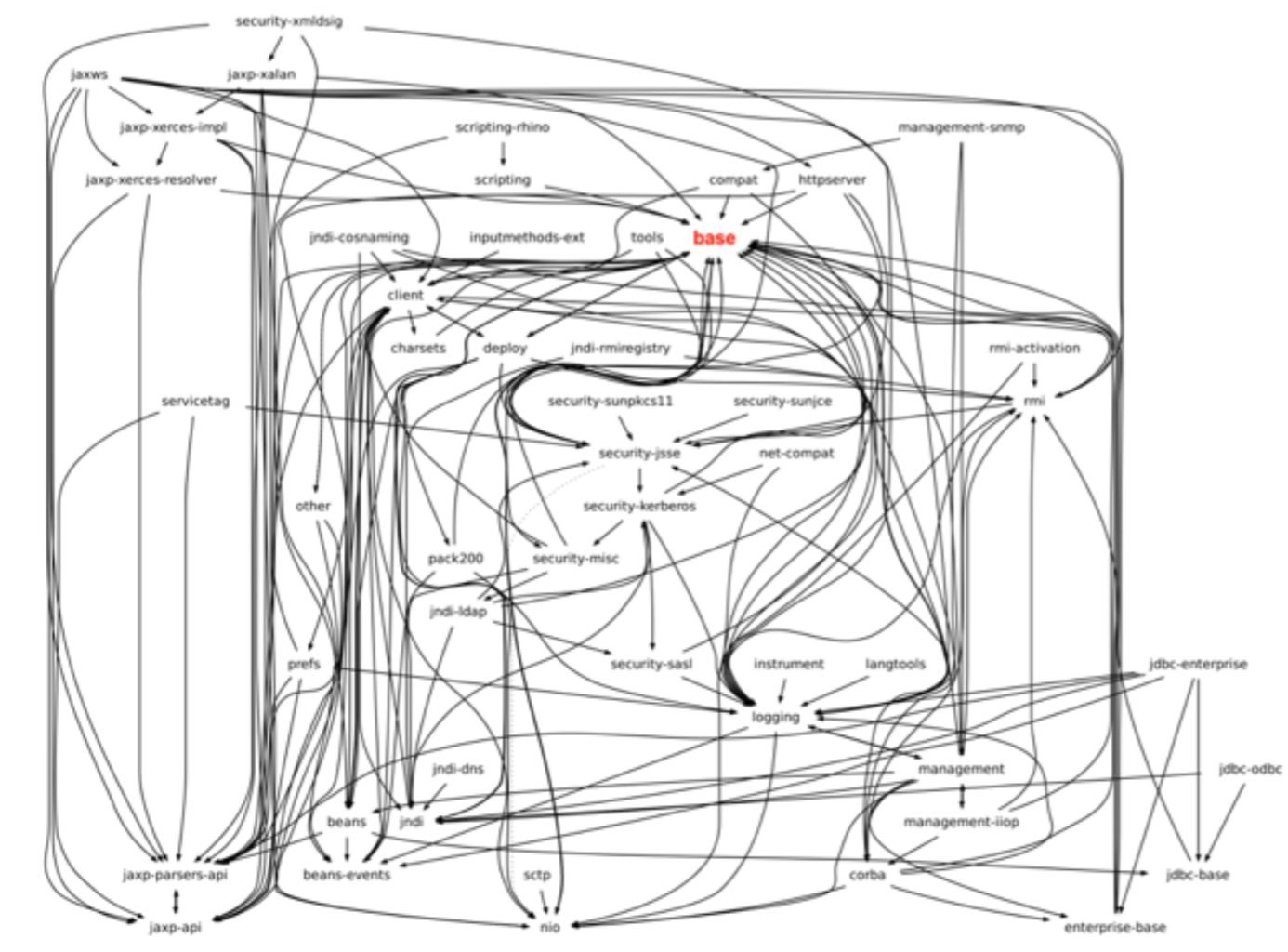 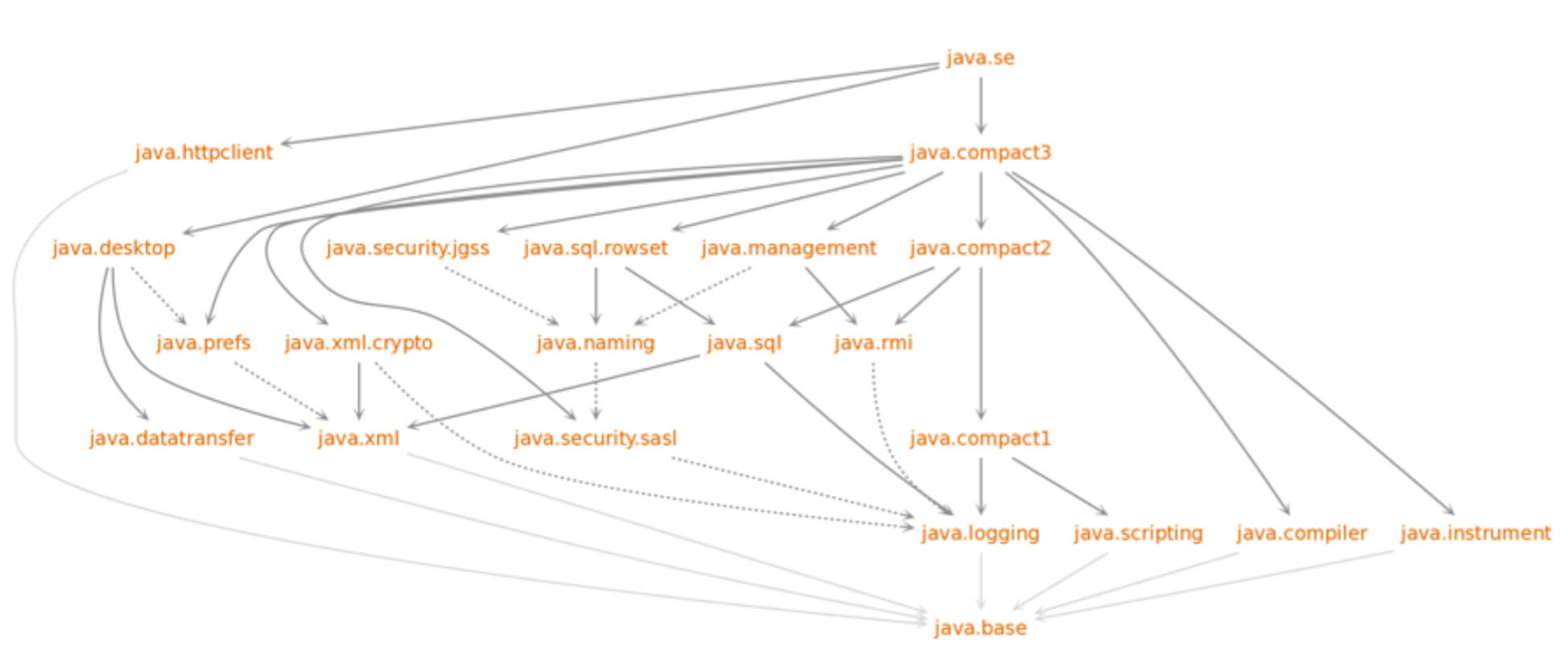 [Speaker Notes: Understandable
dependencies
Maintainable
Encapsulated]
What’s New in JDK 9
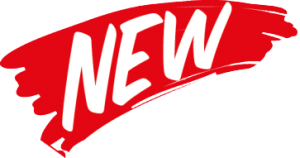 Modular Source Code
Explicit Components and Connectors
Encapsulation
Security & Accessibilities
Maintainability
[Speaker Notes: Explicit
Encapsulate
Control what part of the code be accessible by which outside module
 maintainable]
Java Applications: 8 vs. 9
Java 8 Application
Java 9 Application
Modules
Module Descriptor
Packages
Packages
Types (Classes, Interfaces, …)
Types (Classes, Interfaces, …)
Data
Resources:
XML
Properties
etc.
Code
Data
Resources:
XML
Properties
etc.
Code
What’s New in JDK 9
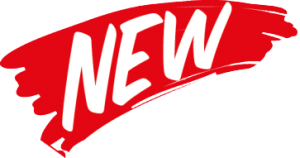 Modular Run-Time Images
Scalable down to small devices
Deployability
Encapsulate Most Internal APIs
[Speaker Notes: Java 9 divides the platform into a set of modules known as platform modules

An implementation of a java application  may contain some or all of the platform modules  provide a scalable Java runtime
= not all applications need to load all the JDK modules  build a custom runtime image 

Memory usage  scalable IOT & microservices]
Java-9 Modules
A fundamental new kind of Java program component
A named, self describing collection of code, data, and some resources
A set of related packages and types
Module
Package 1
Package 2
Type1
Type2
Type3
Type4
Type5
Type6
Module Descriptor
Module-info.java
Data + Resources
[Speaker Notes: we TREAT modules as a fundamental new kind of Java program component. 

def. 

Its code  organized as a set of related packages containing types, i.e., Java classes and interfaces; 

its data  includes resources and other kinds of static information.]
Not Just a Container of Packages …
Apart from its name, a module definition contains:

A list of other modules it depends on
A list of packages that other modules can use (public APIs)
A list of packages that other modules can use via reflection 
(the entire API, public and private)
A list of services it consumes
A list of implementations for services that it offers
[Speaker Notes: Contain much more info]
Module Declaration
The module declaration’s body can be empty or may contain various module directives
module modulename { 

	/* A set of dependencies */

 }
[Speaker Notes: As we mentioned, a module must provide a module descriptor—metadata that specifies the module’s dependencies -- defined in a file named module-info.java. 

Each module declaration begins with the keyword module, followed by a unique module name and a module body enclosed in braces

Body  empty / directives : dep

The simplest possible module declaration only specifies the name of its module.]
Module Dependencies
requires 
requires transitive
requires transitive
module foo{ 
	requires java.logging;
	requires transitive bar; 
 }
Module: foo
Module: bar
requires
JDK Module: java.logging
[Speaker Notes: Dep  defined by Different types of directives]
Module Dependencies
exports
exports to
exports 
to
module foo{ 
  exports com.foo.utils;
  exports com.foo.internal to bar; 
 }
Module: foo
Module: bar
exports
com.foo.utils
com.foo.internal
Module Dependencies
opens 
opens to
opens
to
module foo{ 
  open com.foo.network;
  opens com.foo.exnet to bar; 
 }
Module: foo
Module: bar
opens
com.foo.network
com.foo.exnet
Module Dependencies
open module
open module foo{ 
   ...
}
opens
Module: foo
opens
com.foo.network
com.foo.exnet
Module Dependencies
uses
provides … with …
Module: foo
uses, requires
provides, requires
com.foo.network
module foo{
  requires Service; 
  uses com.service.Srv;
}

module bar{
  requires Service; 
  provides com.service with 
  	com.bar.Impl.ImplSrv;
}
com.foo.exnet
Module: bar
Module: foo
com.bar.Impl
All Together
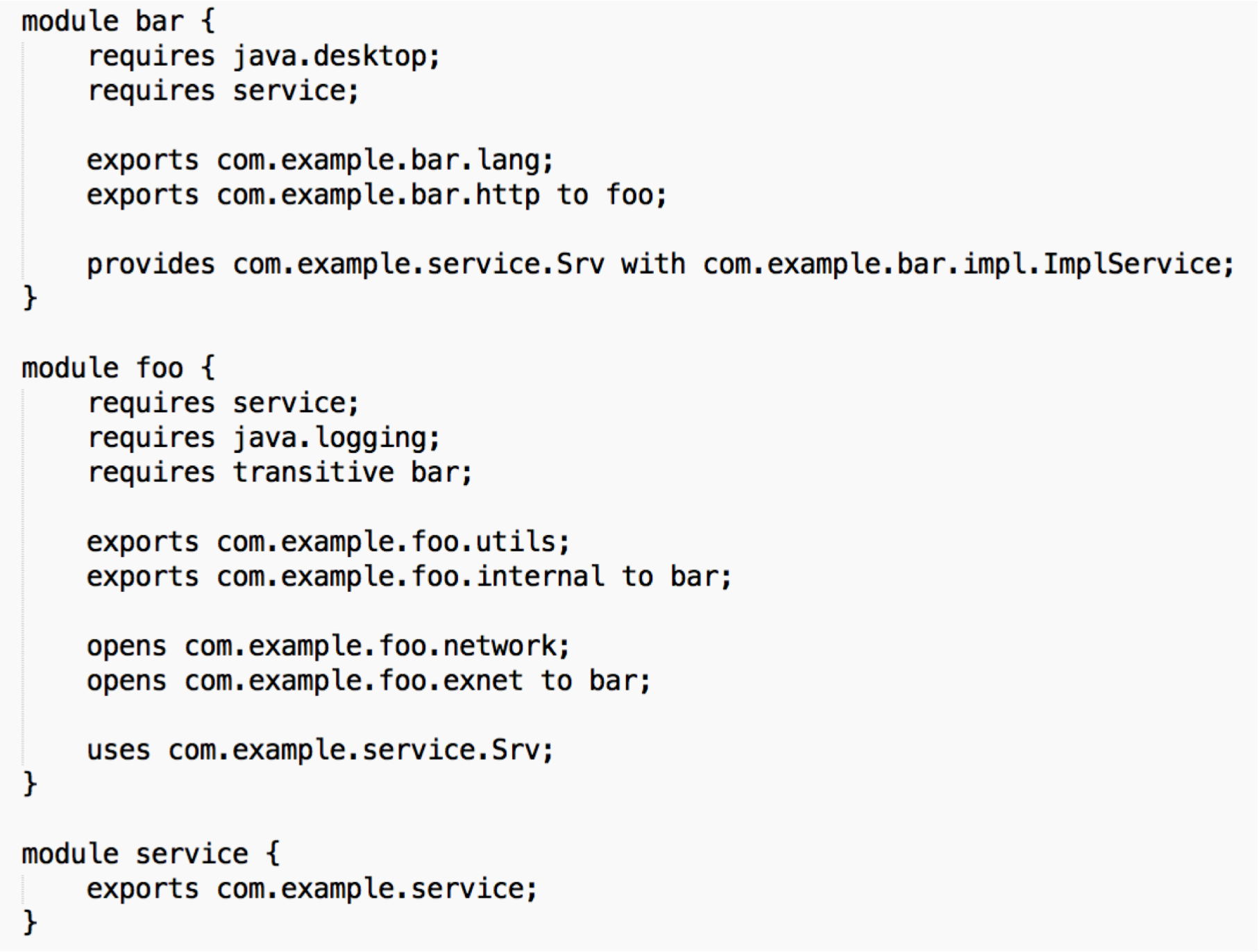 All Together
Module: service
provides, requires
uses, requires
com.example.service
Requires transitive
Module: foo
Module: bar
exports
exports
com.example.foo.utils
com.example.bar.lang
exports to
com.example.foo.internal
com.example.bar.http
exports to
opens
com.example.foo.network
com.example.bar.impl
opens to
com.example.foo.exnet
requires
requires
JDK Module: java.desktop
JDK Module: java.logging
JDK 9: Main Goals
Maintainability
Strong encapsulation of JDK and applications

Security
Manage the accessibilities to modules’ internal

Scalability & Deployability
Scalable Java platform
Custom run-time image
Memory utilization
[Speaker Notes: Reliable configuration—Modularity provides mechanisms for explicitly declaring dependencies between modules in a manner that’s recognized both at compile time and execution time. The system can walk through these dependencies to determine the subset of all modules required to support your app.

Security --- The packages in a module are accessible to other modules only if the module EXPLICITLY EXPORTS them. 
Even then, another module cannot use those packages unless it EXPLICITLY states that it REQUIRES the other module’s capabilities.
improves platform security  because fewer classes are accessible to potential attackers. 

Scalable Java platform—Previously, the Java platform was a monolith consisting of a massive number of packages, making it challenging to develop, maintain and evolve. It couldn’t be easily subsetted. 

The platform is now modularized into ~100 modules. 
You can create custom runtimes consisting of only modules you need for your apps or the devices you’re targeting. 
For example, if a device does not support GUIs, you could create a runtime that does not include the GUI modules, significantly reducing the runtime’s size.]
Migration
Steps:

Updating third-party libraries

Defining proper modules

Identifying dependencies

Compiling the application

Running the program 

Resolve the possible challenges
[Speaker Notes: Jdeps or any static analysis tool]
A Typical Application, Before Java 9
JAR
JAR
JAR
JAR
JAR
JAR
JAR
JAR
JAR
JAR
JAR
JAR
JAR
JDK
Migration
module
lib1
module
lib2
JAR
JAR
JAR
JAR
JAR
JAR
JAR
JAR
JAR
JAR
JAR
modulejava.xml
modulejava.base
modulejava.logging
modulejava.sql
[Speaker Notes: Modular JDK
Updated libraries (maybe not modules)
Group related packages]
Migration
module
lib1
module
lib2
module
foo
module
bar
module
srv
module
util
modulejava.base
modulejava.logging
modulejava.sql
modulejava.xml
[Speaker Notes: Define modules
	packages
	name
	dependencies
	module-info files]
Migration: Possible Challenges
Inappropriate Dependencies on Unsupported JDK Internal APIs

The Java Dependency Analysis Tool (JDeps)
To discover all the static library dependencies
To discover the possible usages of internal JDK APIs
To automatically generate a module descriptor for a JAR file

Replace unsupported JDK internal APIs with supported APIs
[Speaker Notes: Such as modules starting with sun and jdk  code won’t run


add-exports command-line option to break the encapsulation to make the JDK internal APIs accessible to code in other modules or to code on the classpath.]
Migration: Possible Challenges
Cyclic Dependencies

Modules are directly or indirectly dependent on each other. 
Not allowed in Java 9
Compile error

Can be solved with interfaces, service provider API
[Speaker Notes: Cyclic dependency is a relation between two or more modules and is expressed by the fact that the modules are directly or indirectly dependent on each other. 

In Java 9 : isn’t allowed  compile-time error

can be solved with the help of INTERFACE to DECOUPLE the linking between modules. 
This can be implemented using the Service Provider API and by applying Service consumers and Service providers. 
 Then the module should depend on the interface and not on another module.]
Some Useful Resources
https://www.oracle.com/corporate/features/understanding-java-9-modules.html
https://books.google.com/books?id=xjy4DgAAQBAJ&lpg=PA7&ots=SqiNy3QkTx&dq=chapter%202%20The%20module%20system”%20in%20Java%209%20Revealed&pg=PA7#v=onepage&q&f=false
http://openjdk.java.net/projects/jigsaw/spec/sotms/#defining-modules
http://openjdk.java.net/projects/jigsaw/
http://openjdk.java.net/projects/jigsaw/talks/intro-modular-dev-j1-2016.pdf
http://openjdk.java.net/projects/jigsaw/talks/adv-modular-dev-j1-2016.pdf
http://openjdk.java.net/projects/jigsaw/talks/modules-and-services-j1-2016.pdf
http://openjdk.java.net/projects/jigsaw/goals-reqs/03
https://www.romexsoft.com/blog/migrate-to-java-9/